The comparison between competitive Juggling & recreational juggling
By: Dominic Rothrock
competitive juggling
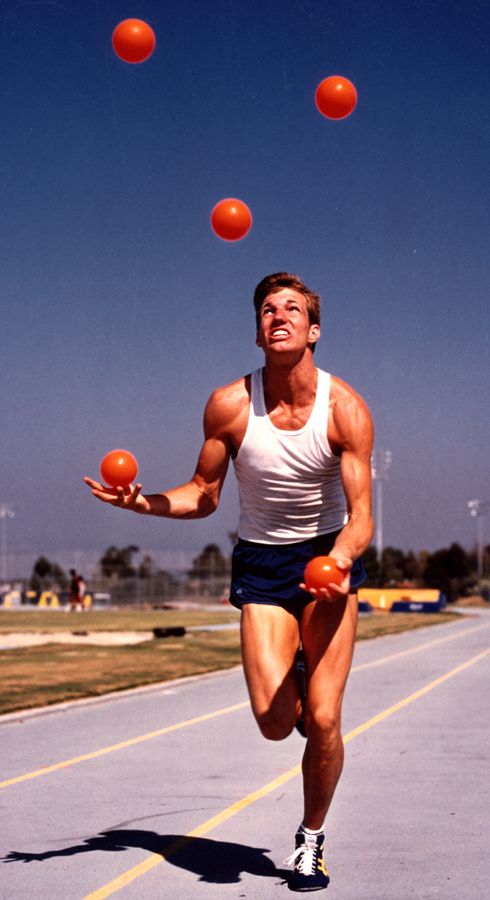 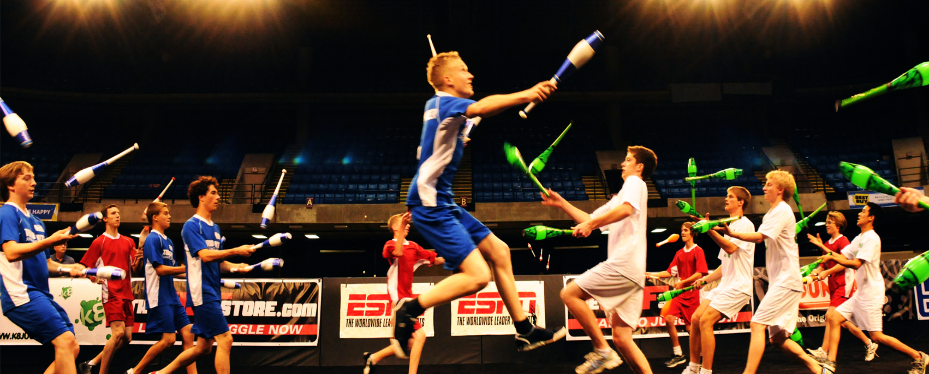 Have to be committed 
Need to know what you’re doing
Have to be perfect
You either win or you lose
Feeling accomplished
Feeling disappointed 
May take years and years of practice with differing results
Winning
Losing
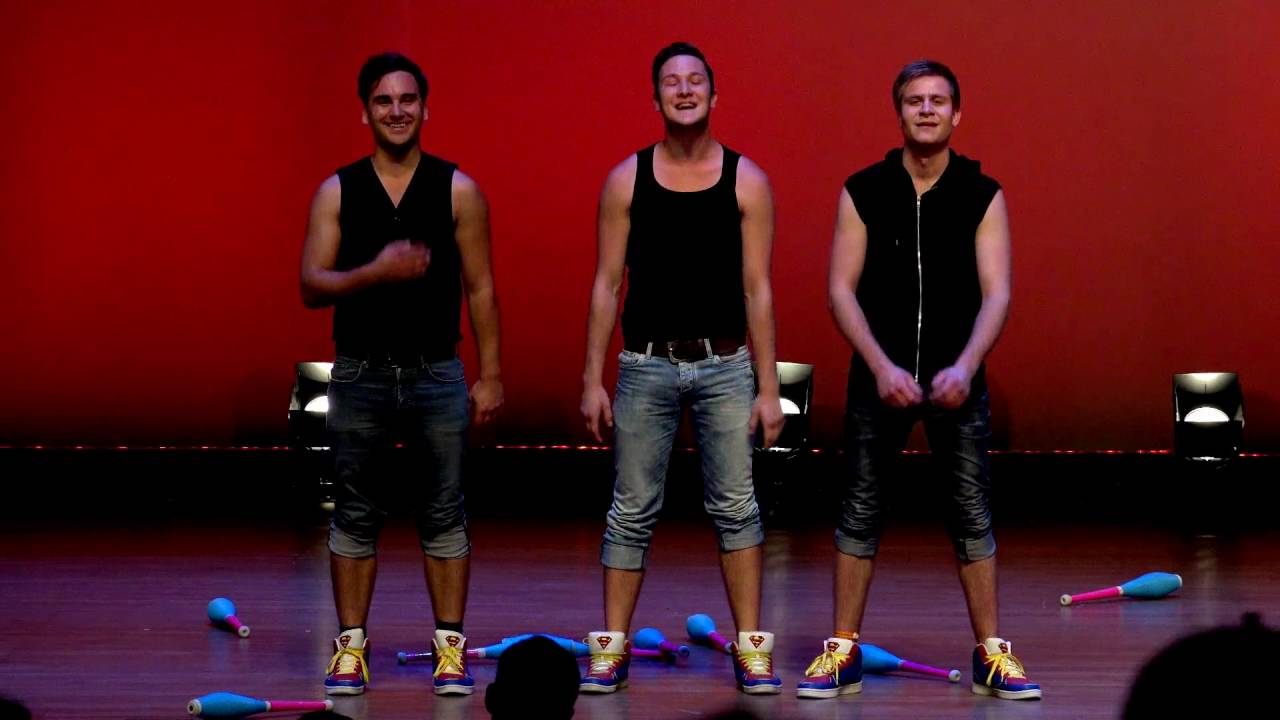 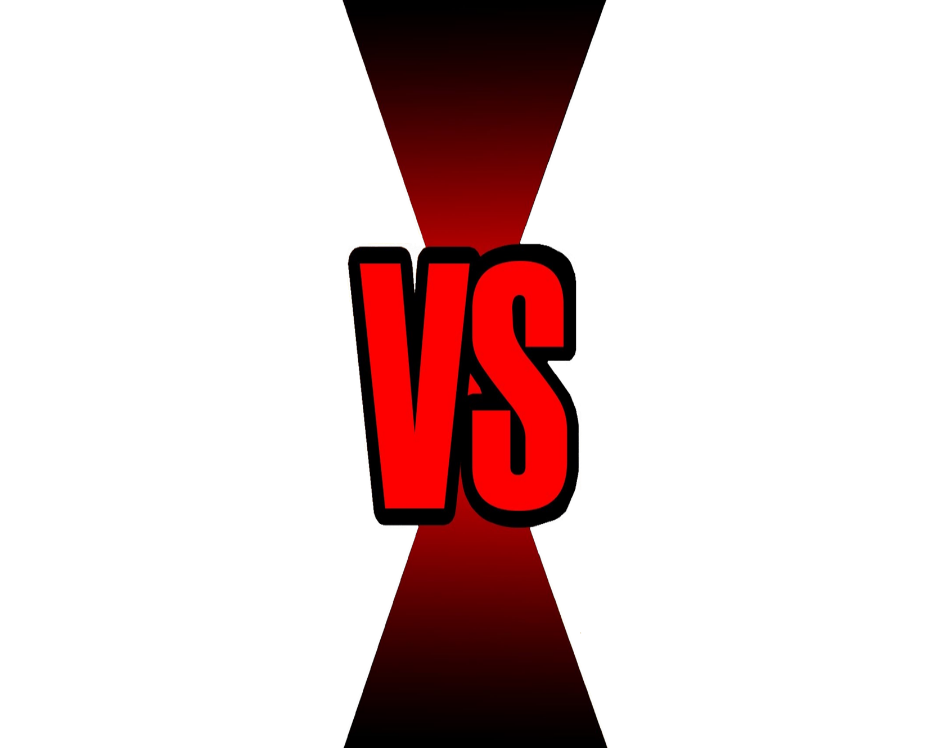 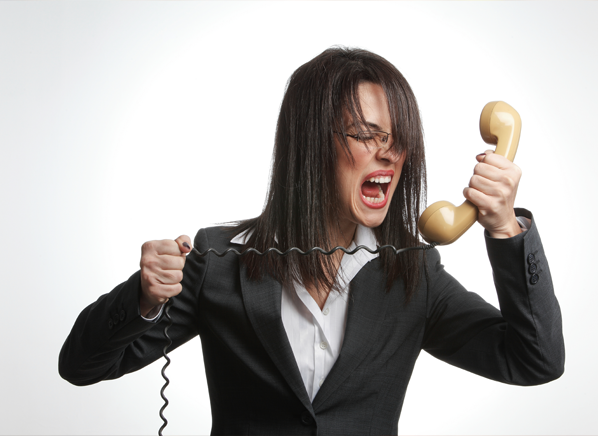 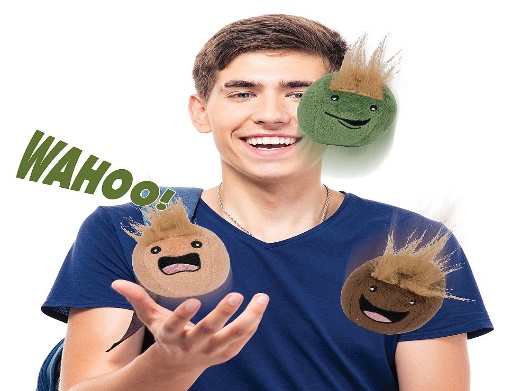 recreational juggling
“Fun Stuff!”
You can have fun!
Impress others!
Show off at parties!
Feel free to do things on your own accord
Make the room feel enjoyable!
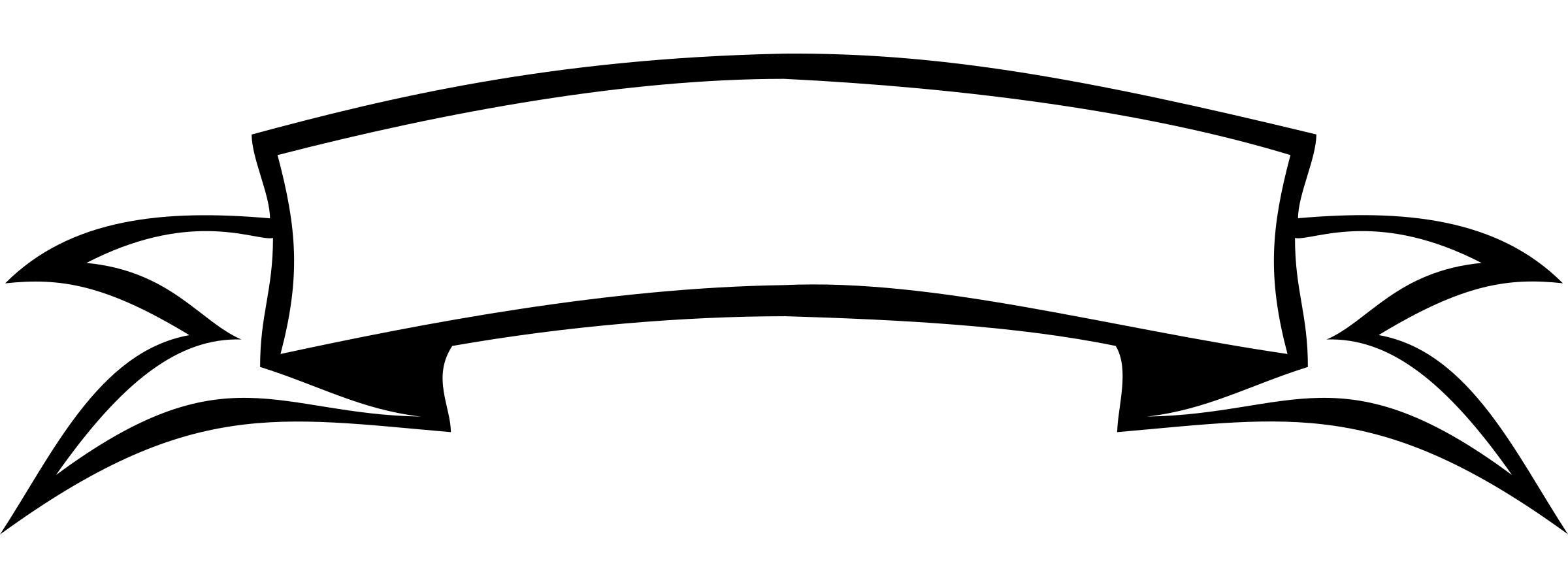 “Parties!”
“Show and tell!”
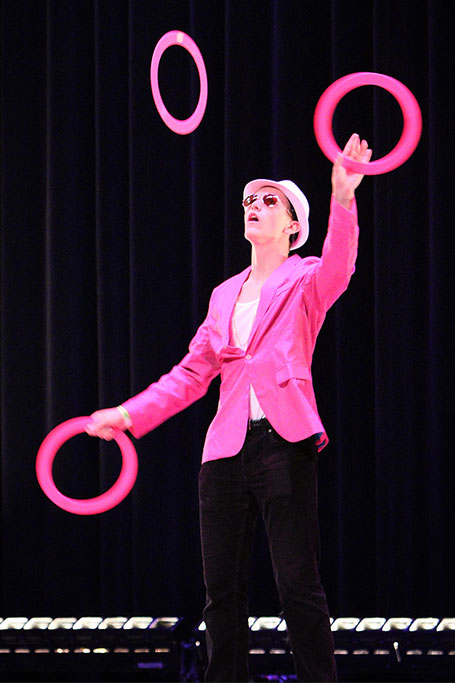 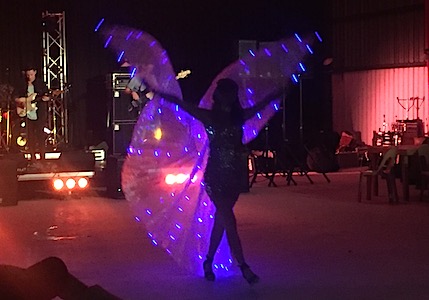 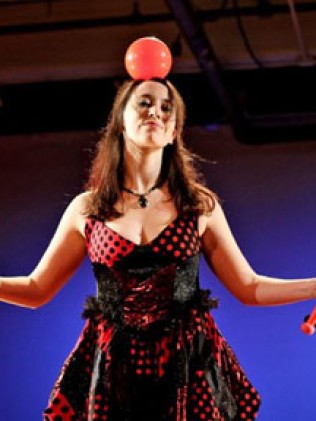 Examples of  recreational juggling
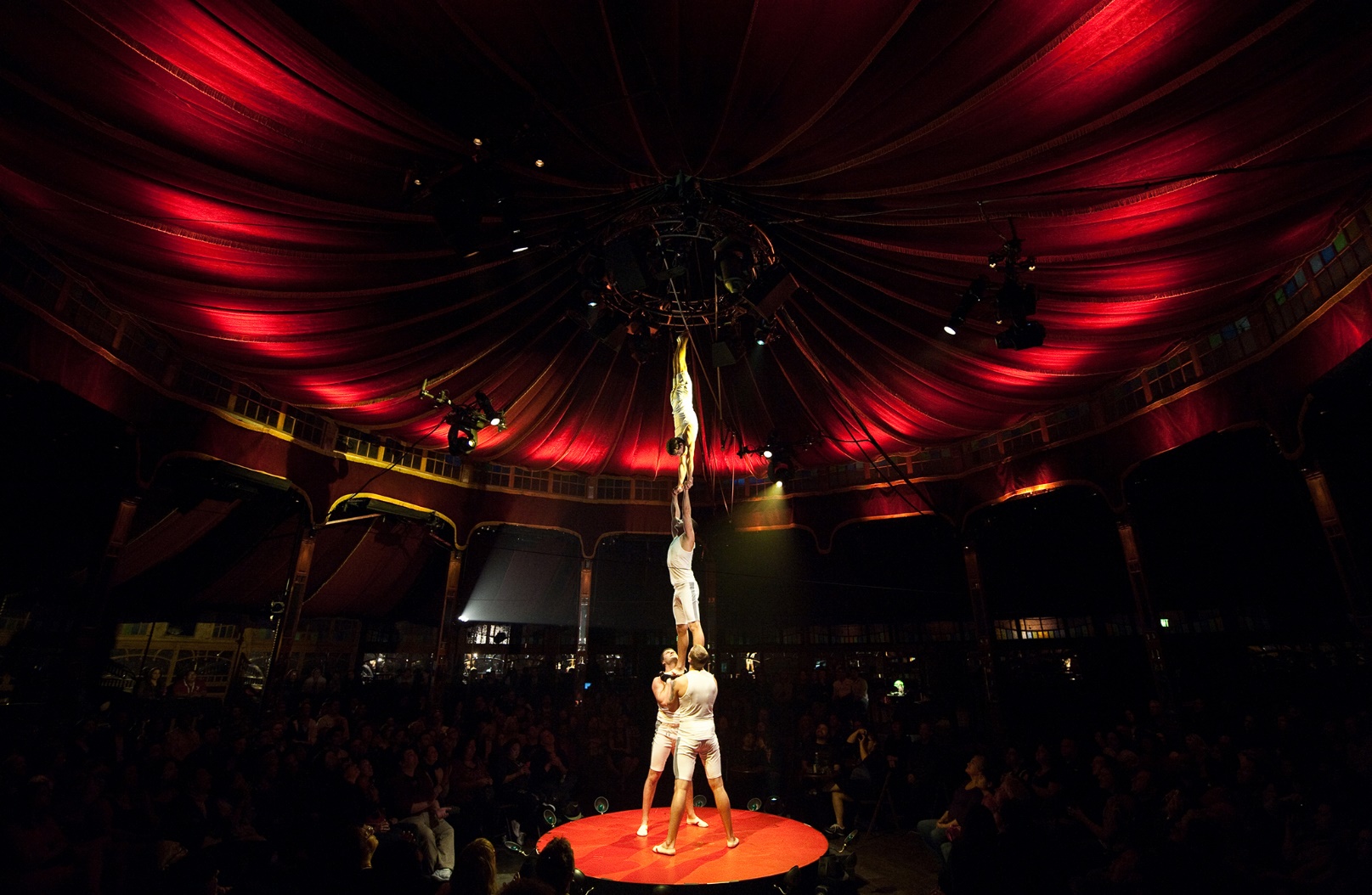 The circus is a great way to experience this way of juggling
They are goofy 
Fun
Awe inspiring
Often get the crowd involved
The circus is mainly for entertainment purposes

Another way of rec. juggling is used to impress others by their skill/talent and to just simply have a good time
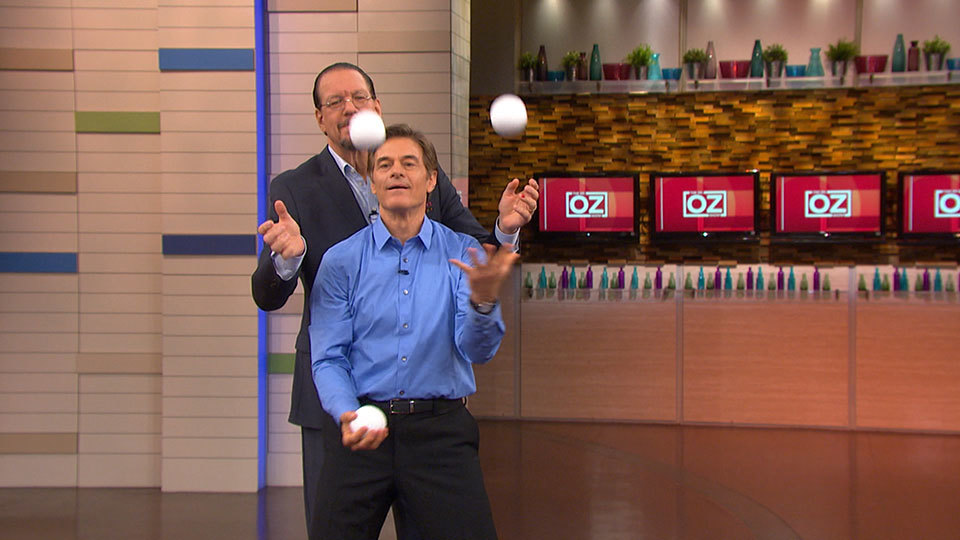 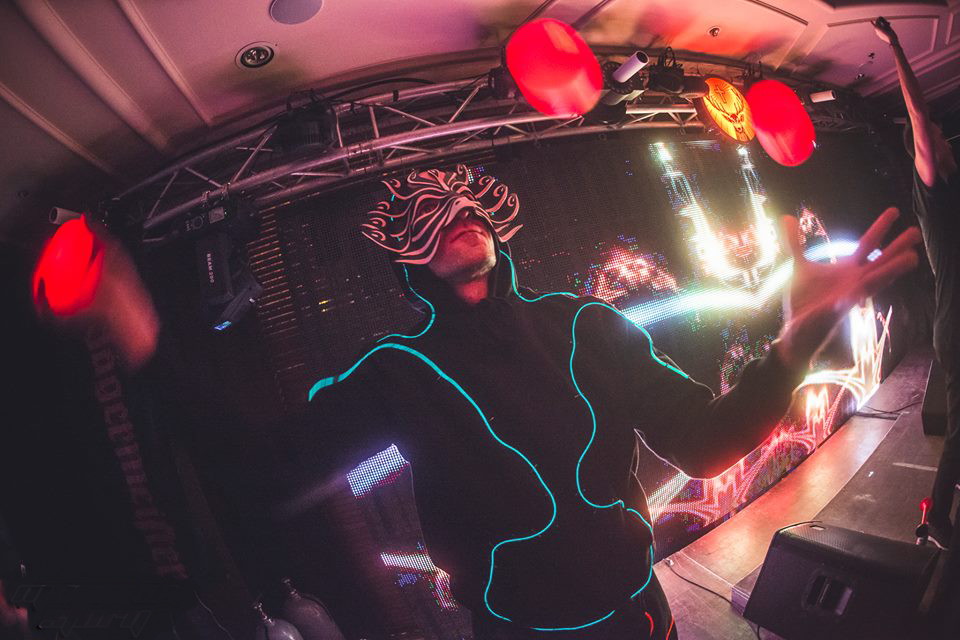 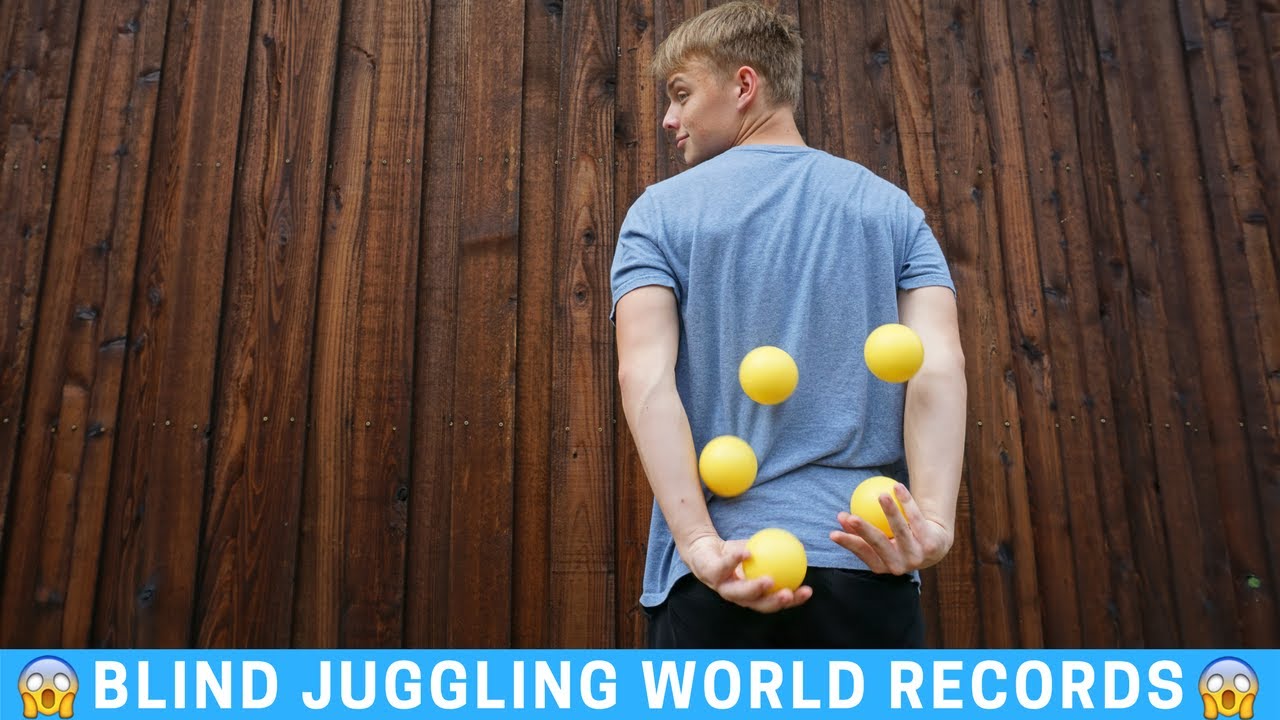 Examples of competitive juggling
Practice days on end
Full commitment
A whole lot of competition
Athletic training
World Records!
Have a hardcore band (Obviously!)
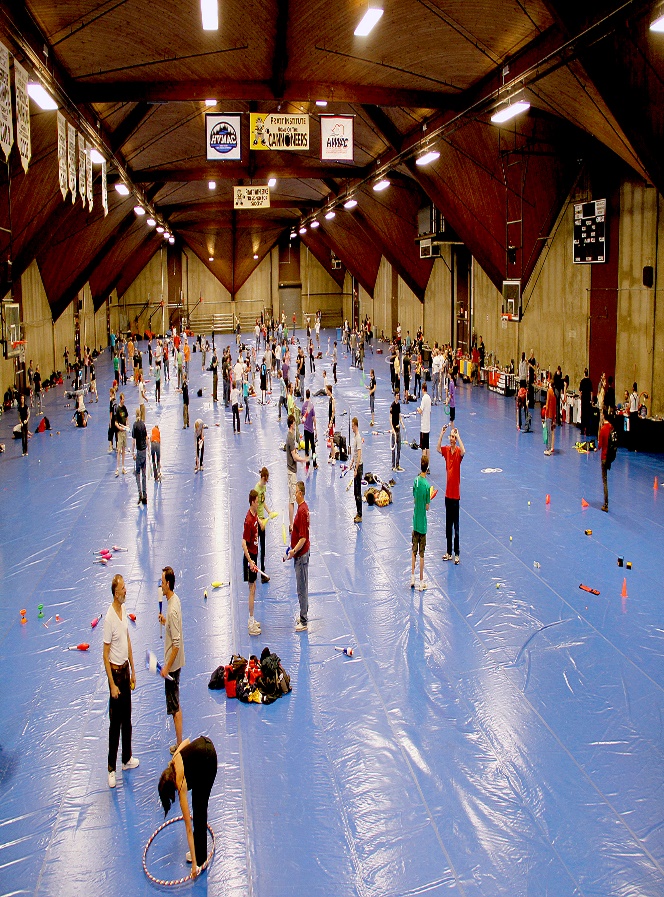 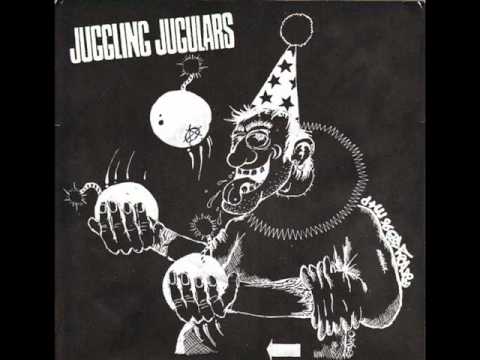 SO which would you rather be?
A fun hobbyist?
Hardcore competitive sport?
OR A
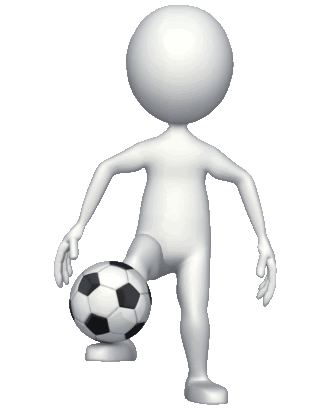 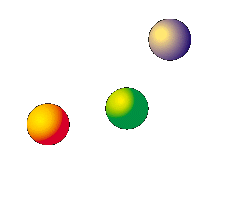 The end…
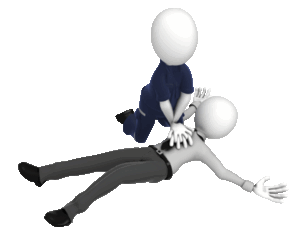